Focusing on Youth Development in PA: A Cohort Trend Analysis
Grades 6, 8, 10, and 12
Anytown School District ~ 2019 PA Youth Survey
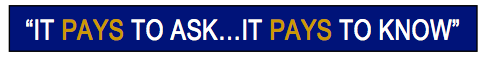 [Speaker Notes: Tell a compelling story with this report template!]
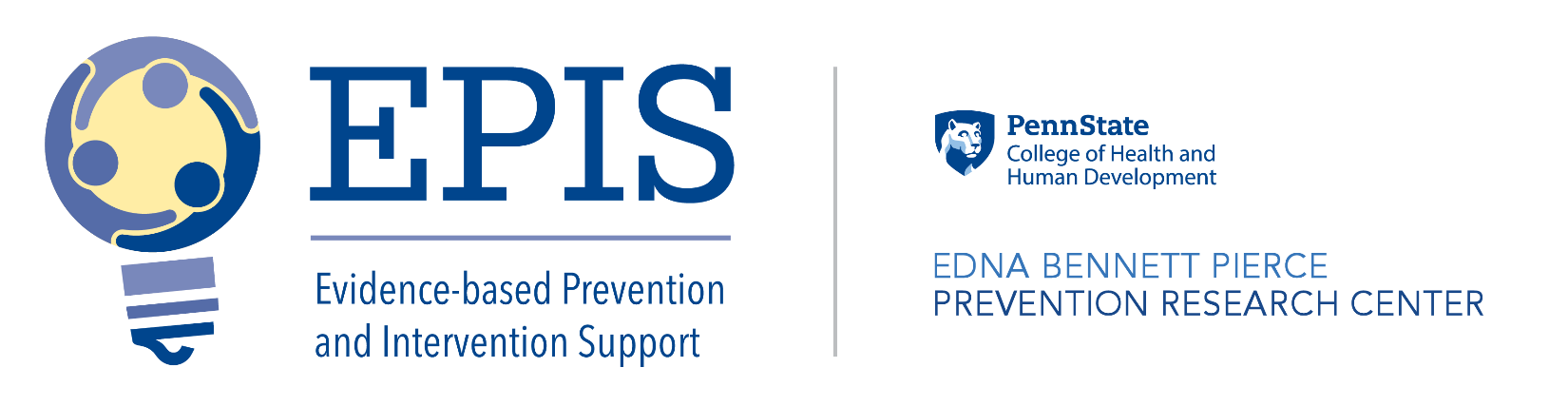 Presented By:
This report showcases 2019 PAYS data provided Anytown School District students in grades 6, 8, 10, and 12. 

The focus of this report is on various protective factors that influence the likelihood of positive youth outcomes.  

The trend data is presented in a way to encourage the reader to explore reporting differences as youth navigate through adolescence.
Anytown School District

All the data in this report was selected from the 2019 PAYS report for the Anytown School District.

A copy of this report can be obtained by contacting the School District Administrative Office. 










Photos in this report sourced from Bing Images.
Contents:
School & Community (Page 3)
Family & Beliefs (Page 4)
Academics (Page 5)
This report example has been provided by EPIS through the support of the following funders:
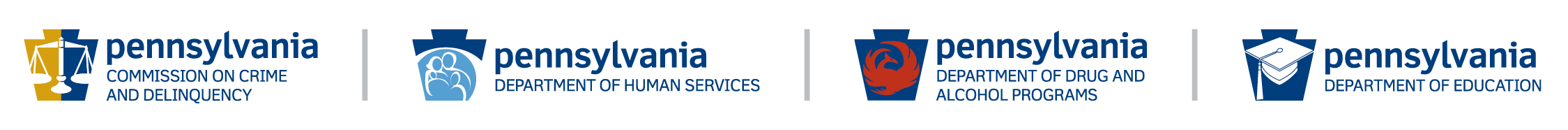 [Speaker Notes: Why this is important, what will go in this report..]
Focusing on Youth Development in PA: School & Community
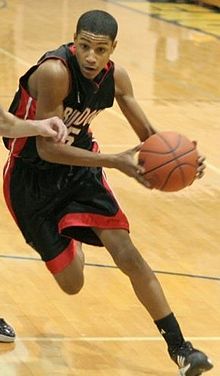 6th graders stand as the most actively involved in organized community activities.

All grades show greater involvement in school-sponsored activities over those organized in the community.

Youth experience increasing levels of community rewards for prosocial involvement over the years.

Research shows that when students receive rewards for pro-social  involvement they are less likely to be engaged in substance use and other risky behaviors.
“Mrs. Jenkins was my 9th grade English teacher. She still stops me in the hall to see how I am doing in my classes.” – Jay Wray, Class of 2020, Hawks Varsity Basketball Player
Prosocial involvement includes opportunities to be involved, having input in projects, and recognition and praise for effort and good work.
Both the variables for “Organized Community Activities” and “School-Sponsored Activities” were measured by the percentage of students (all students) that participated in the last 12 months.
“Community Rewards for Prosocial Involvement” is measured and defined by questions A17-A19.
“School Rewards for Prosocial Involvement” is measured and defined by questions A13-A16.
[Speaker Notes: Microsoft Bing Online Images.]
Focusing on Youth Development in PA: Family & Beliefs
More 6th graders attend religious services than 12th grade students. Attendance steadily declines as age increases.

However,  all grades maintain similar levels of their belief in Moral Order. The overall trend seems to increase with age. 

Of interest is the dip in family attachment of 8th graders.

Schools/communities can strengthen this through prevention programming and opportunities for bonding.
“My mom and step-dad have always supported me through love, encouragement and discipline when I needed it!                I want to continue making them proud!“ --Alejandro Mayes, Class 0f 2024
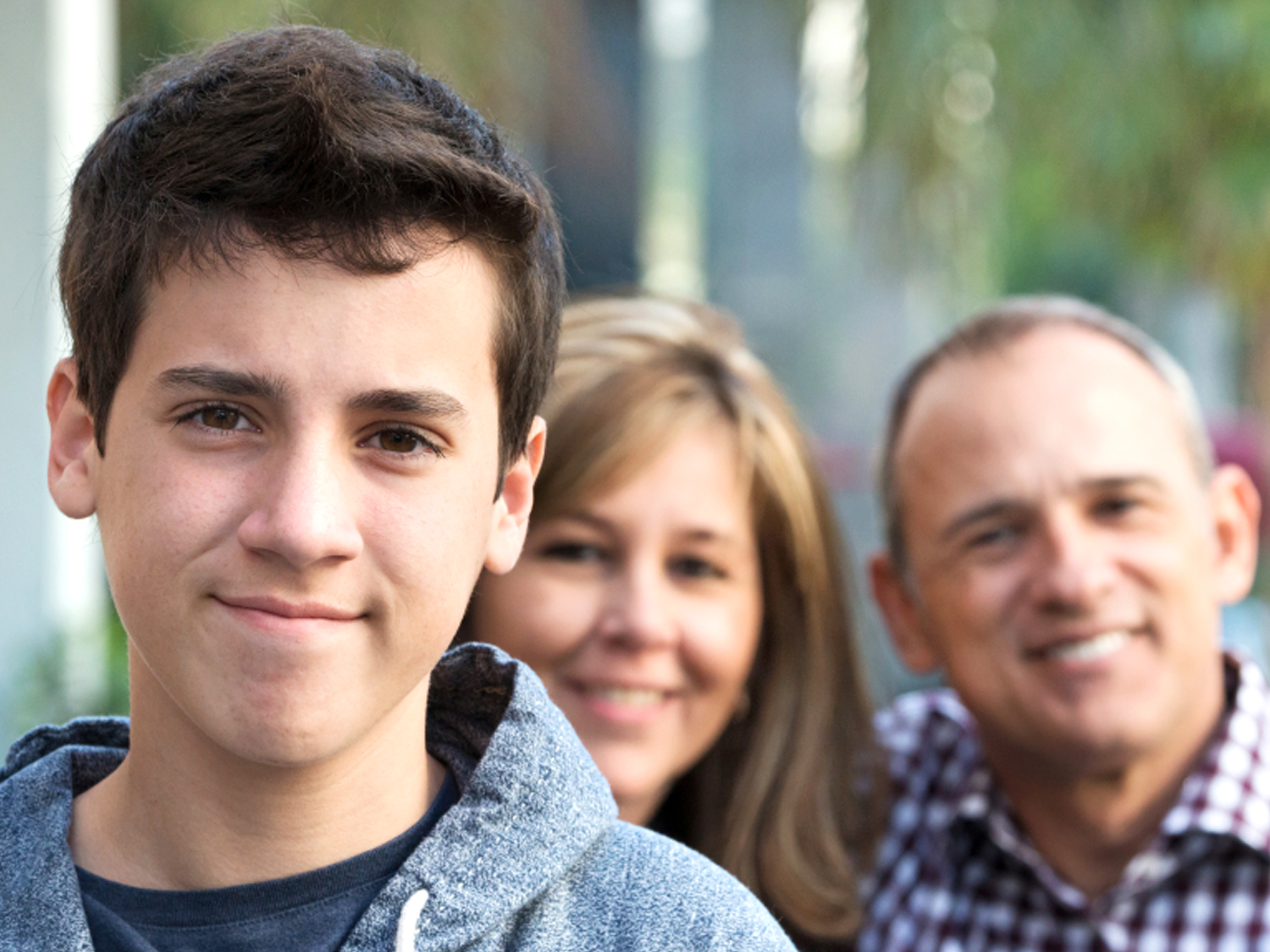 Family attachment is how close and open youth feel with their parents. This is defined by questions B6-B7. Family rewards for prosocial involvement is defined by questions B4-B5, and B8. Religiosity indicates how frequently youth attend services, defined by question C9. Moral order reflects youth opinions on if there are times when something justifies cheating, fighting, lying, or stealing. This is defined by questions C13-C16.
[Speaker Notes: http://www.freedigitalphotos.net/images/view_photog.php?photogid=2125]
Focusing on Youth Development in PA: Academics
6th grade students reported the lowest level of school commitment 
	also reported the highest levels of poor academic performance.

Although low commitment to school increased from grades 6-10,
	high school seniors reported a drop which could be attributed to 	post-graduation prep-activities led by our favorite teachers such 
	as college exam prep and internships with local business owners.
“It has been really tough for me to stay committed to school this year because all I think about is graduation! My 12 years of hard work has paid off ~ I will be majoring in Marine Biology at Johns Hopkins in the fall.“
– Mayana Solera, Class of 2020
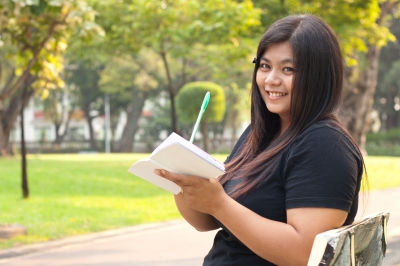 Poor performance indicates youth perception of their overall grades and where they fall in relation to other students. This is defined by questions A4 and A7. Lack of commitment reflects youth interest, perceived relevance, and long-term usefulness of coursework, and liking or disliking of being in school. This is defined by questions A1-A3, and A5-A6.
[Speaker Notes: http://www.freedigitalphotos.net/images/view_photog.php?photogid=1930]